Муниципальное бюджетное общеобразовательное учреждение
«Лицей им. Г.Ф. Атякшева».
Презентация к уроку библиотечно-информационной грамотности
«Справочно-библиографический аппарат и информационно-поисковая система библиотеки»
Подготовила: 
педагог-библиотекарь  Фролова Т. Б.
г. Югорск
2013 г.
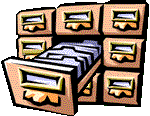 Справочно-библиографический аппарат и информационно-поисковая система библиотеки.
Цель:

       познакомиться с понятием справочно-библиографического аппарата библиотеки.
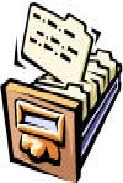 Справочно-библиографический аппарат библиотеки (СБА).
Каталоги
Картотеки
Библиографические указатели и рекомендательные списки литературы
Справочная литература
Энциклопедия
Алфавитный каталог  (АК)
Систематический каталог (СК)
Справочники
Словари
Справочная литература
Энциклопедия
Словари
Справочники
Библиографические указатели и рекомендательные списки литературы.
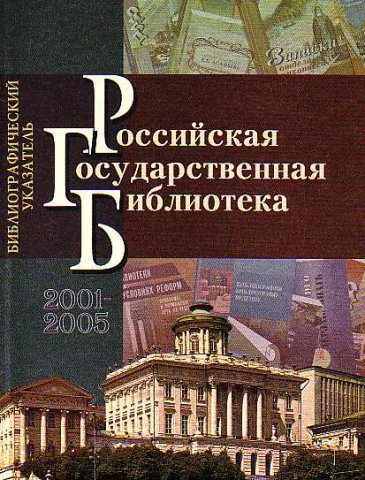 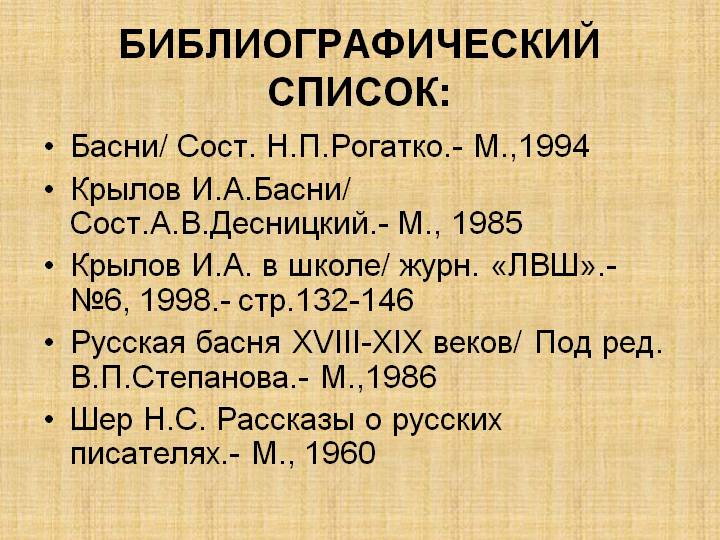 Каталоги и картотеки
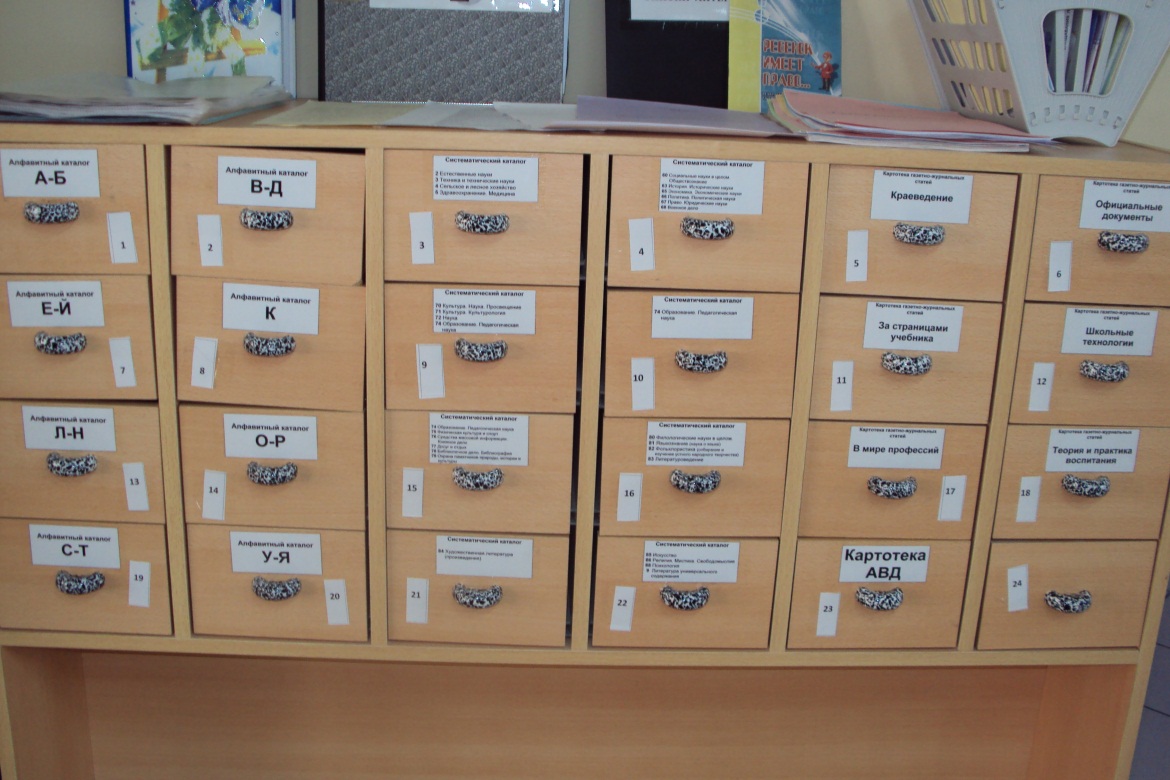 Систематический каталог (СК)
Алфавитный каталог  (АК)
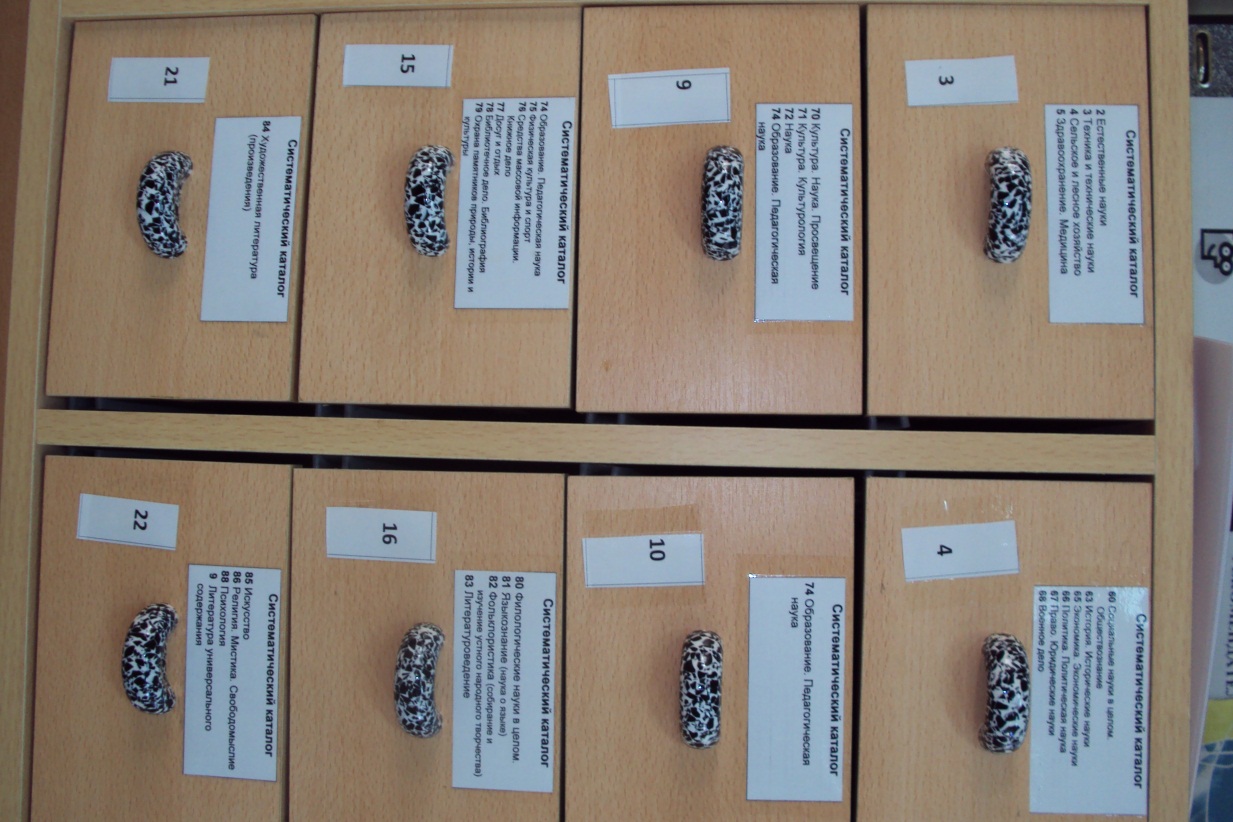 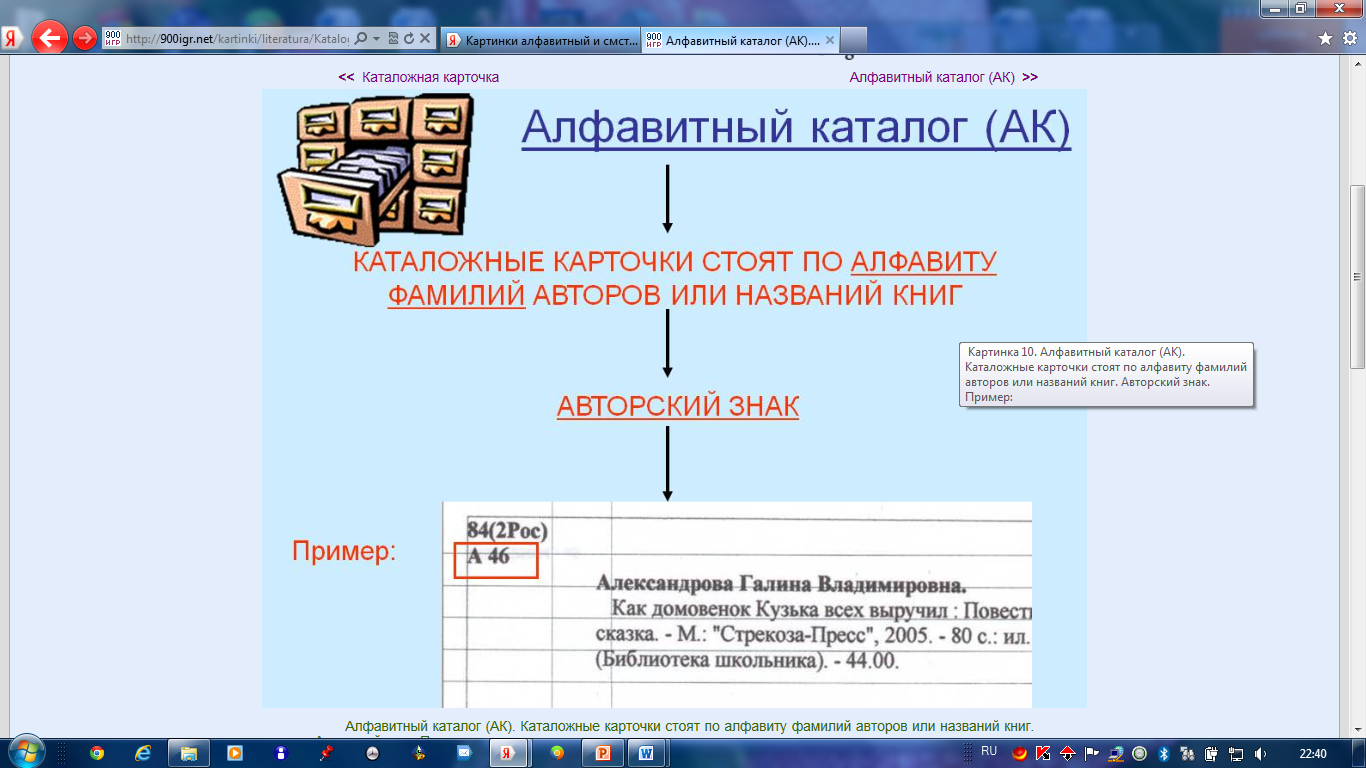 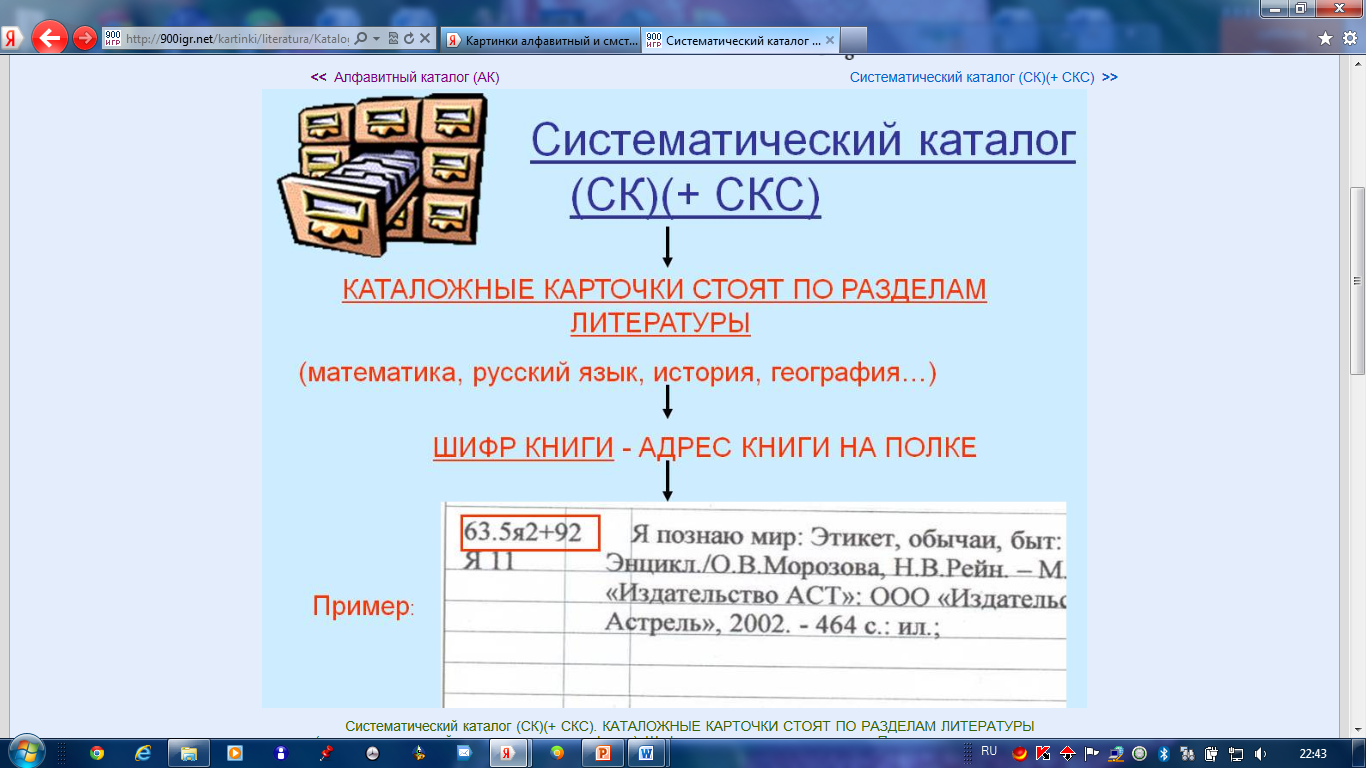 Картотеки газетно-журнальных статей
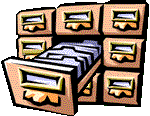 В картотеке газетно-журнальных статей отражаются статьи по отраслям знаний.
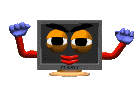 Электронный каталог
Книги
Базы данных
Учебники
Картотека
Картотека цитат